PA1140: WAVES AND QUANTA Unit 4: Atoms and nuclei
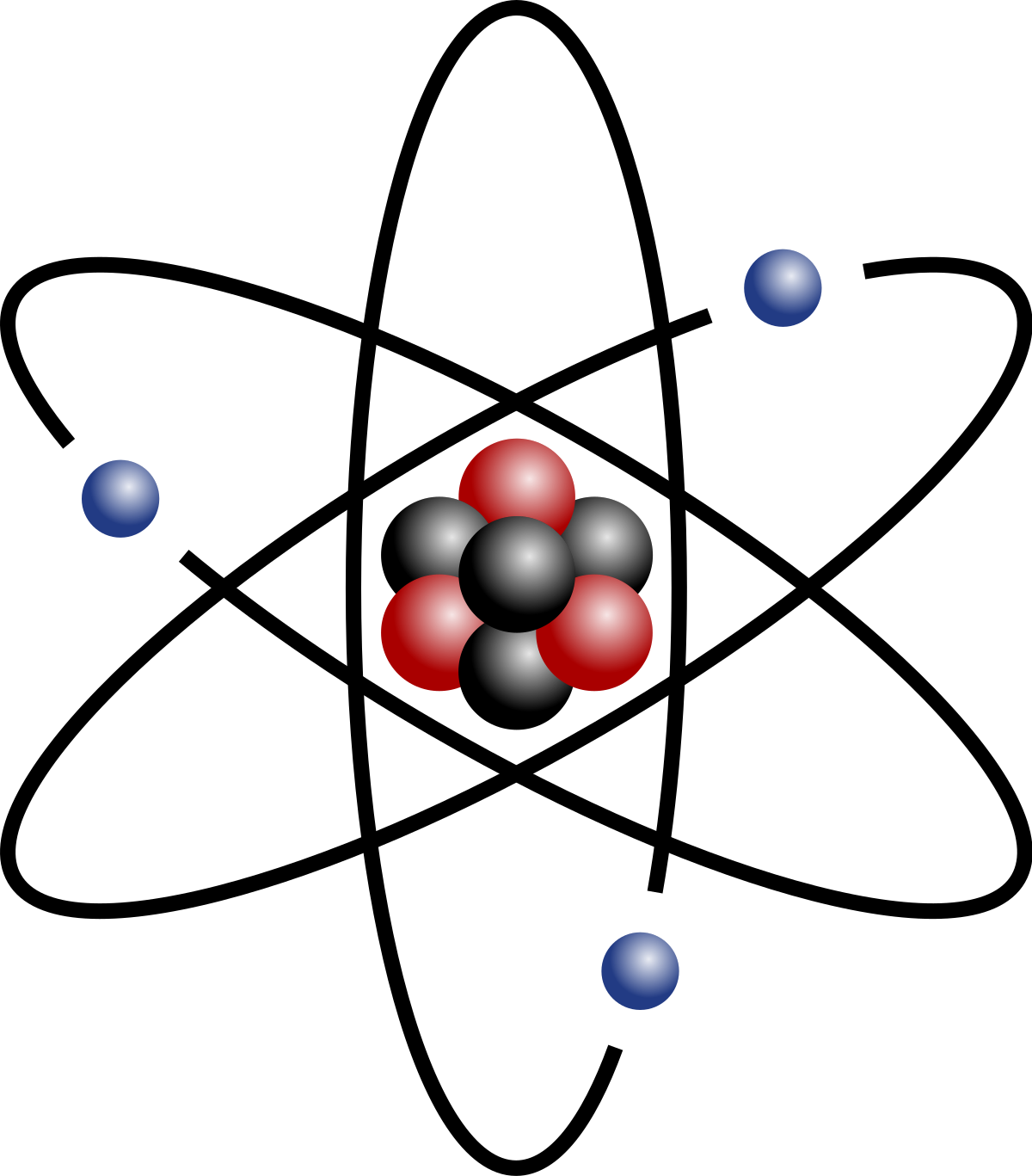 Lecturer: Prof Nial Tanvir (G20)
nrt3@le.ac.uk
Reading
Chapter 36 (36-1 to 36-2) & 40 in Tipler 6th edition
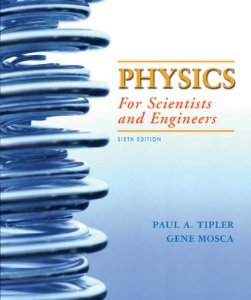 Overview
Atomic physics (the pre-1925 QM viewpoint)
The Atom
Atomic Spectra
The Bohr Model

Nuclear Physics
Properties of Nuclei
Mass and Binding Energy
Radioactivity (including some applications)
Nuclear Reactions
Fission
Fusion
Lecture 1: the atom
Scientific evidence that matter was made up of atoms accumulated during the 19th century, but it was not until the early 20th century that physicists made progress in understanding their internal nature.
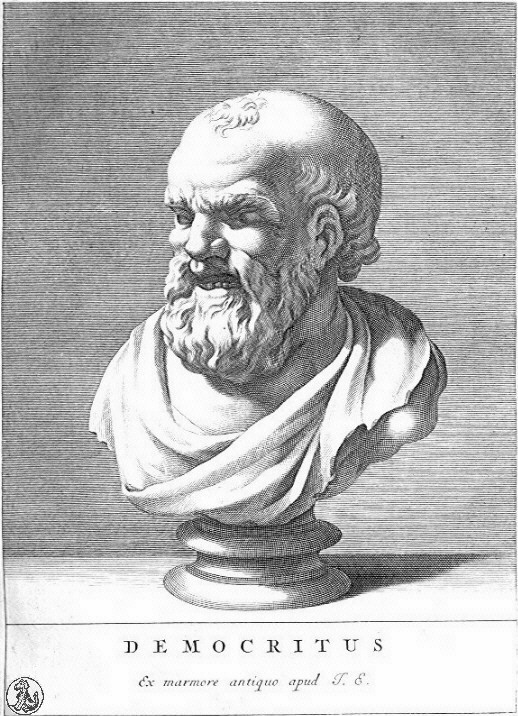 Reminder of some terminology
[Speaker Notes: Atomic number: Z = number of protons that equals number of electrons
Nucleus: made of protons and neutrons]
Atomic Spectra
Each atom emits a unique light spectrum (fingerprint of an atom)
Observed emission spectra of atoms:
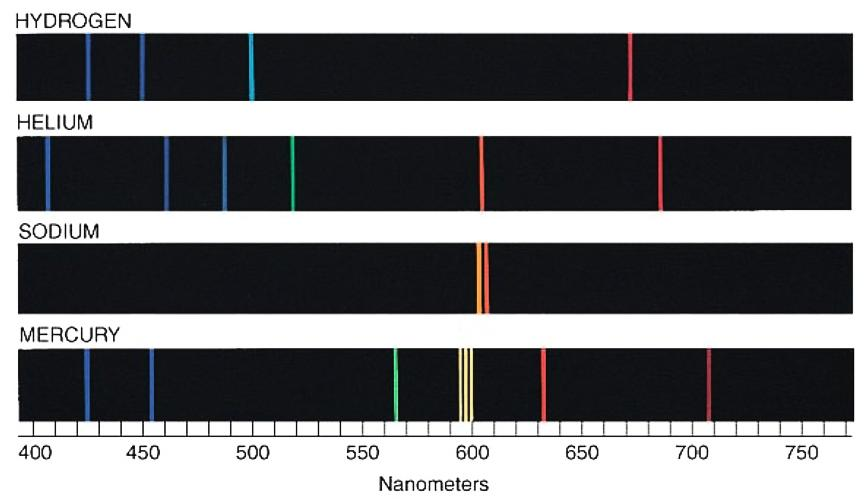 19th century researchers found mathematical expressions that reproduced some if these patterns, but no deeper explanations.
Atomic Spectra
Johann Balmer determined the following expression for wavelengths of lines in the visible (400-800 nm) spectrum for hydrogen:
The Rydberg-Ritz formula provided a more general expression for “hydrogen-like” atoms/ions, and across a wider wavelength range:
R H = 1.097 x 107 m-1 for hydrogen (the Rydberg constant)
The two are consistent for R = RH, n2 =2, and n1 = m
[Speaker Notes: Hydrogen-like here means either a single electron, or (more approximate) single electron in outer shell.]
Models of the Atom:
Thomson’s Plum Pudding Model
Electrons embedded in a fluid that has a distributed positive charge:
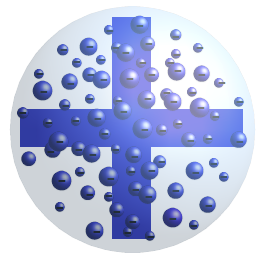 fluid of positive charge
negative electrons
Disproved by his student (Rutherford) who showed that most of the mass of an atom is concentrated in the nucleus
Models of the Atom: The Bohr Model
Structure similar to planets orbiting the sun: electron moves in a circular/elliptical orbit around a positive nucleus:
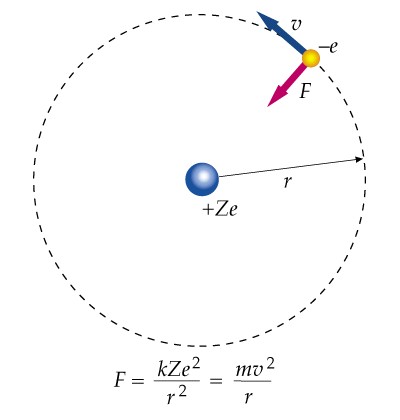 [Speaker Notes: F = mv2/r (centripetal force)]
The Bohr Model
Centripetal force acting on the orbiting electron is the electrostatic force of attraction (Coulomb force):
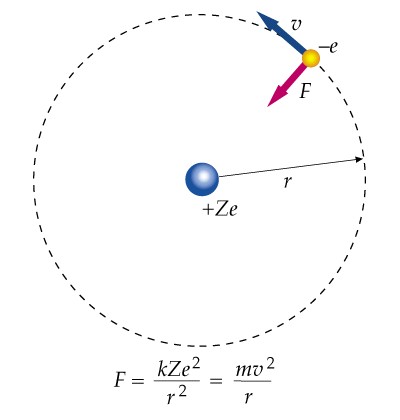 Attractive electrical force:
Keeps the electron in its orbit
Energy for a Circular Orbit
We see that U  and K  vary inversely with r,  and U  is twice K:
Therefore, total energy in a circular orbit is:
Why The Bohr Model should fail
Mechanically stable: Coulomb attractive force provides centripetal force to keep electron in orbit.
Electronically unstable: Electron must accelerate (change direction and velocity) when moving in a circle and so should emits electromagnetic radiation of frequency equal to its orbital motion.  Hence should lose energy, and rapidly spiral into the nucleus.
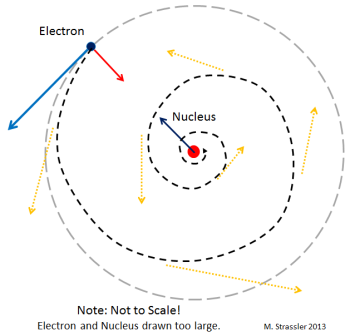 [Source: M. Strassler, 2013]
So, the atom could not exist using this model.
Rescuing the Bohr model
So Bohr made three radical assumptions (postulates) to rescue the model:
1st Postulate. Electron in hydrogen atom can only move in certain non-radiating, circular orbits called stationary states
Quantisation of angular momentum
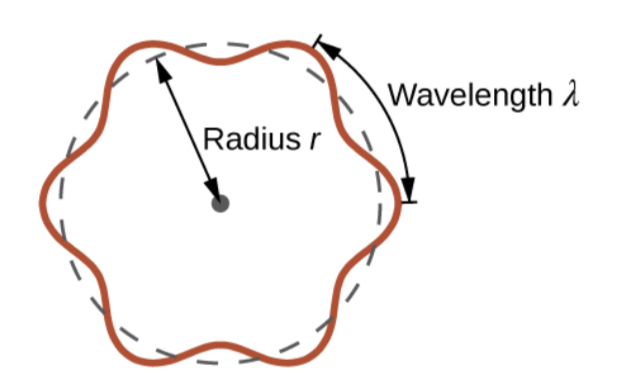 Notice, this means the de Broglie wavelengths of the electron have to fit in orbits like standing waves, since
[Speaker Notes: Angular momentum, L = mvr]
Radii of Bohr Orbit
Considering the central force equation we wrote down above, velocity is given by:
And radius:
Atomic Energy Levels
If Z = 1, En are the quantized allowed electron energy levels for hydrogen
Electron transitions
Transitions between allowed energies result in emission or absorption of a photon with frequency:
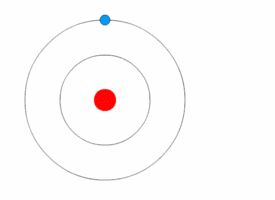 Frequency of spectral lines
Plugging in the expression for the allowed energies, we obtain the Rydberg (or Rydberg-Ritz) formula (a big success for Bohr!):
The value agrees with that obtained from spectroscopy!
Quantized Energy Transitions
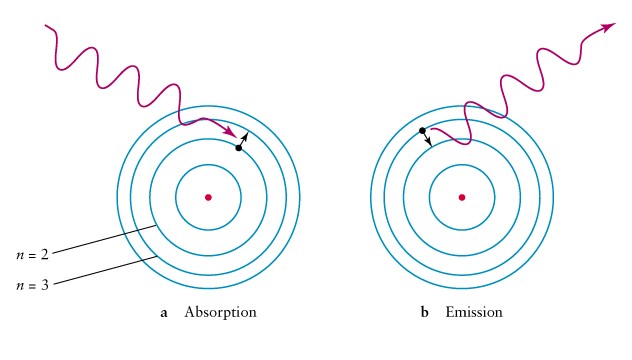 Electron transitions from lower to higher state 
(requires energy)
Electron transitions from higher to lower state
(releases energy)
Energy Transitions of Hydrogen
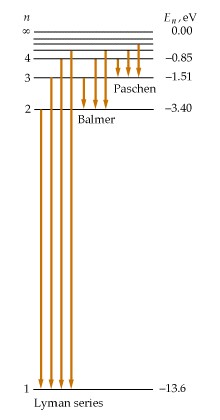 Negative to indicate that energy is needed for electron to transition from lower to higher orbit
Arrows would be in opposite direction for absorption
Electron Removal
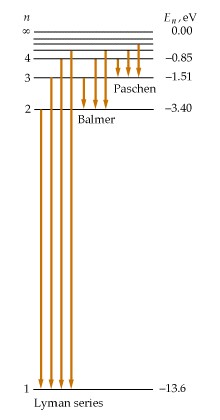 Ionization: removal of one electron from an atom
Ionization energy (or binding energy): minimum energy required to remove an electron
Energy Transitions
Able to reproduce the observed hydrogen spectrum with Bohr’s model:
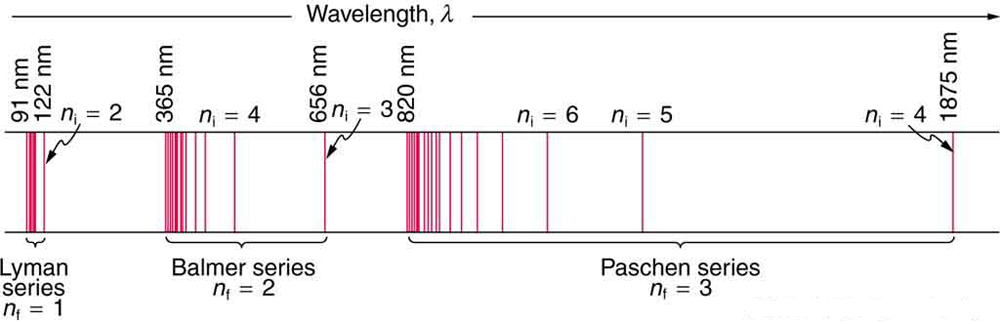 Reproduce the observed spectrum:
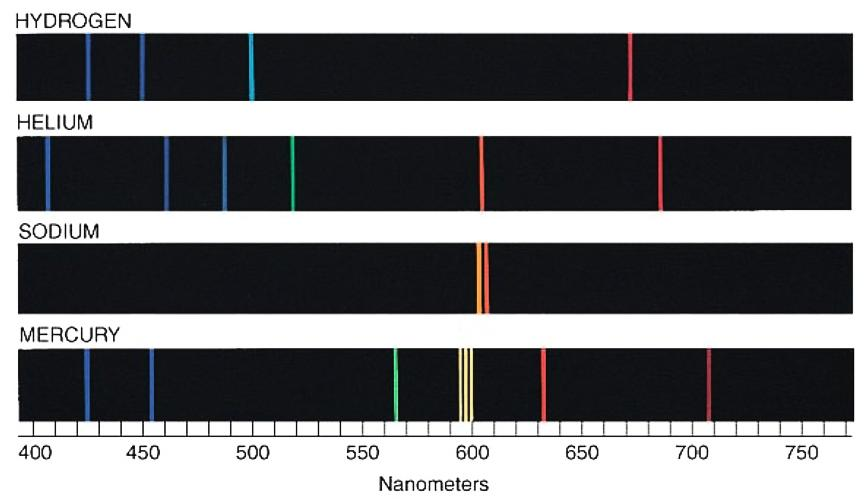 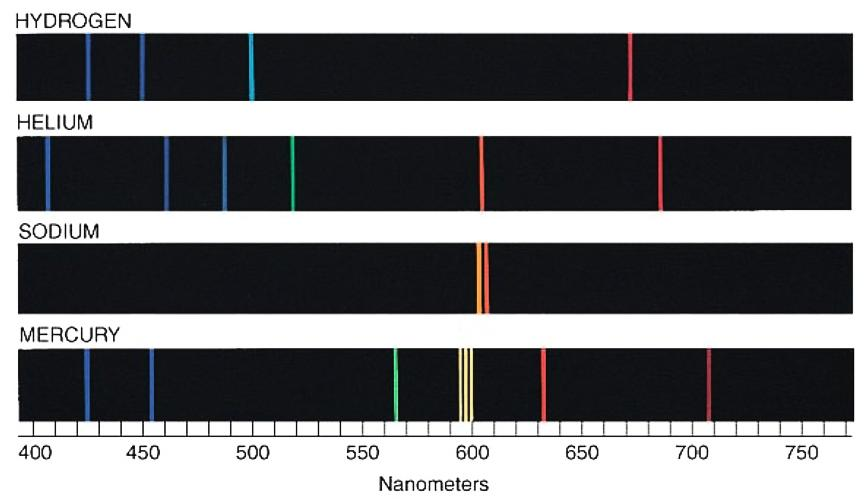 Issues with the Bohr Model
No justification for the assumption of stationary states
No justification for the assumption of quantization of angular momentum
Model not really applicable for atoms with more electrons and protons
The fully quantum-mechanical model resolves these issues (next year!)